Khoa học
Khoa học
NĂNG LƯỢNG ĐIỆN
NĂNG LƯỢNG ĐIỆN
Tiết 2
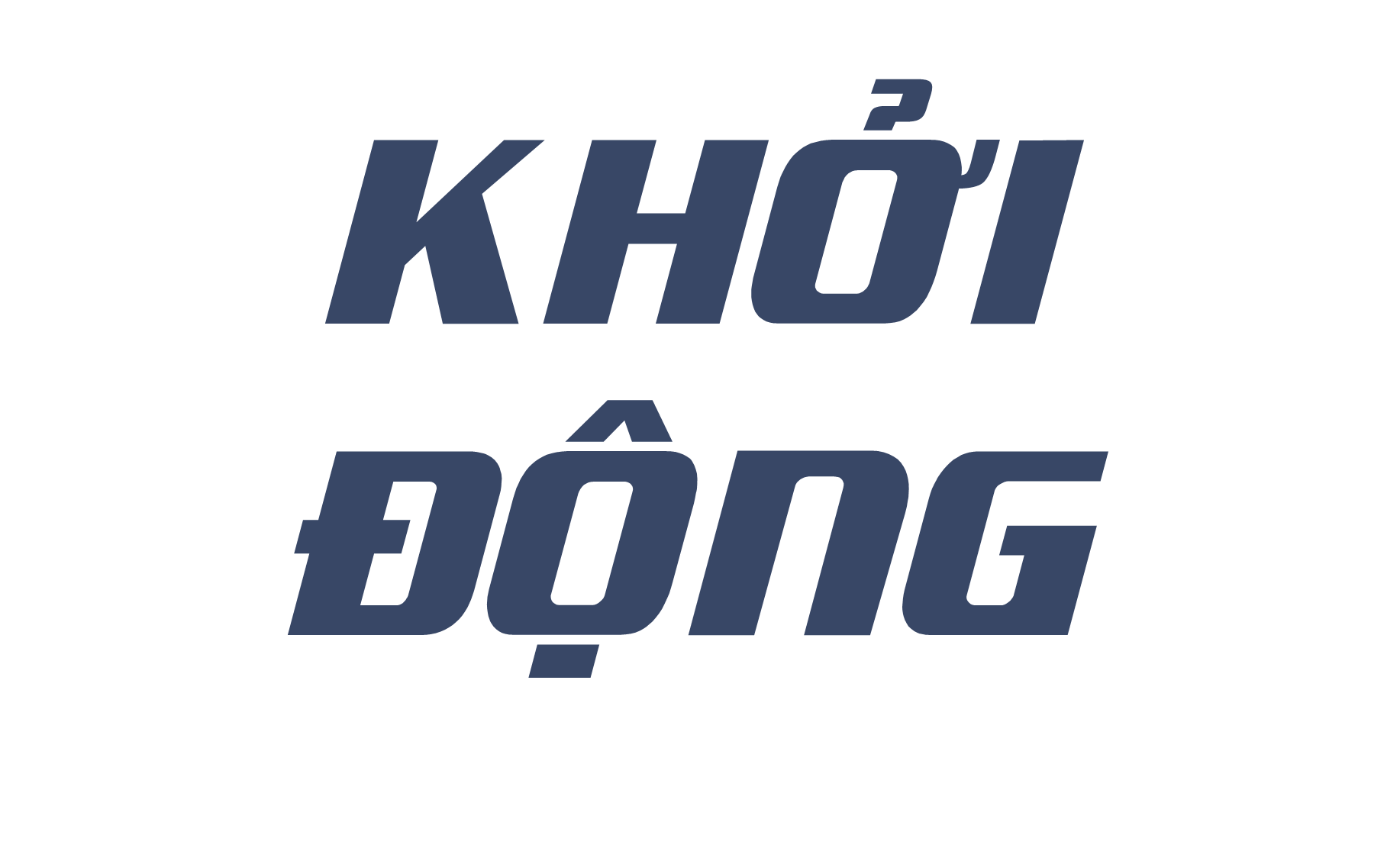 Bóng đèn có vai trò gì trong mạch điện thắp sáng?
A. ngắt điện
B. mở công tắc
C. thắp sáng
D. cung cấp điện
Pin có vai trò gì trong mạch điện thắp sáng?
A. Cung cấp nguồn điện
B. Thắp sáng
C. Nối nguồn điện với công tắc
D. Không có đáp án nào đúng
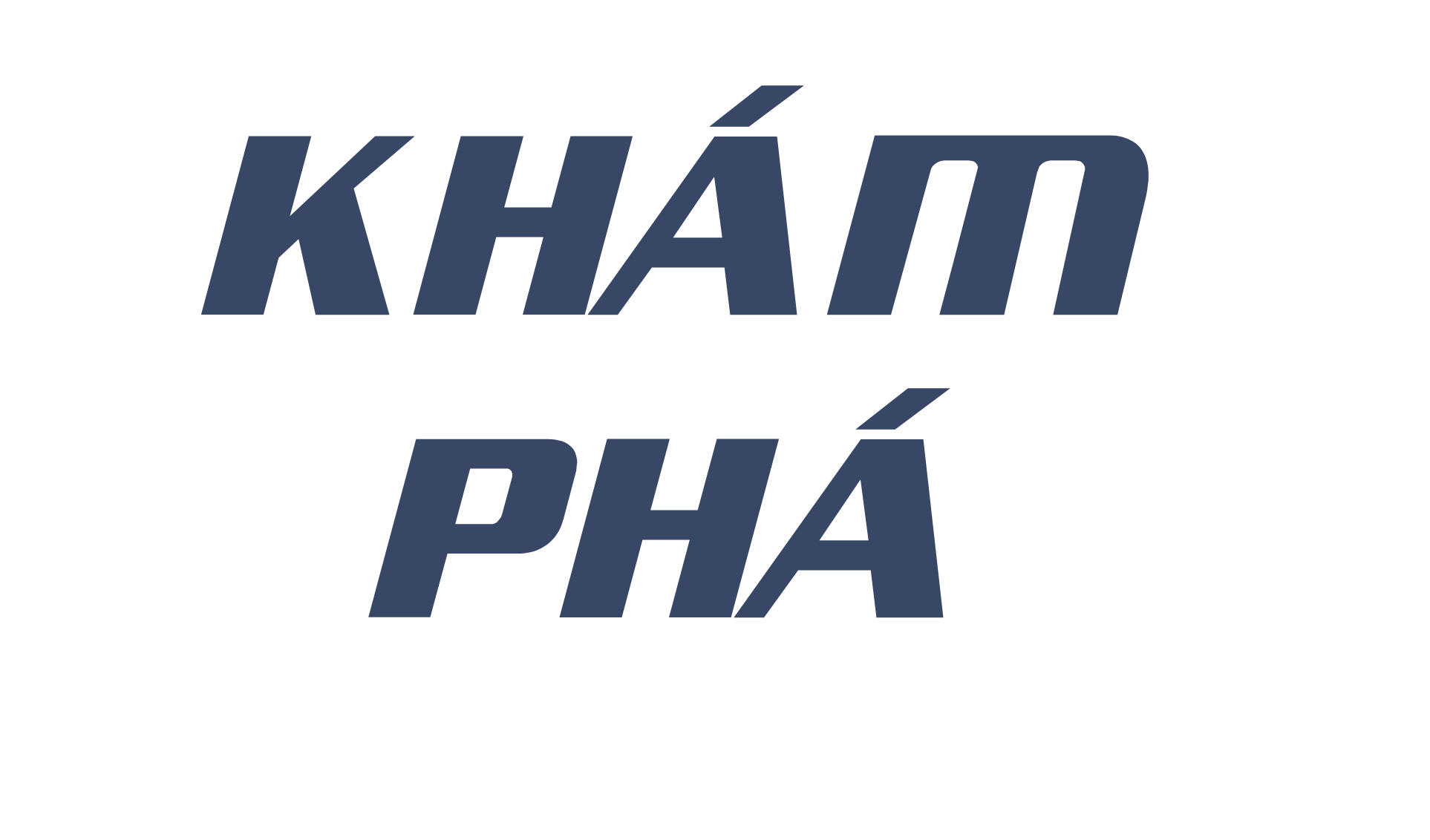 Thực hành, thí nghiệm trang 34: Tìm hiểu về vật dẫn điện và vật cách điện.
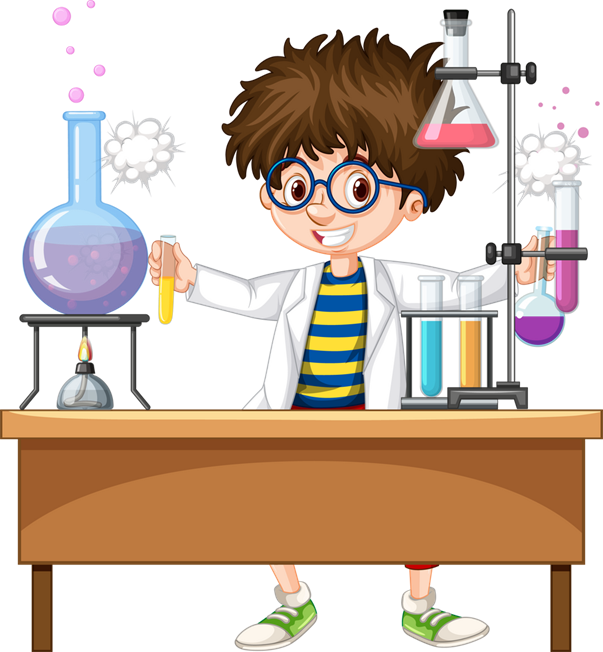 Chuẩn bị: Bộ dụng cụ mạch điện như các hình 3, 4 và một số vật làm bằng nhôm, nhựa, đồng, sắt, thủy tinh,…
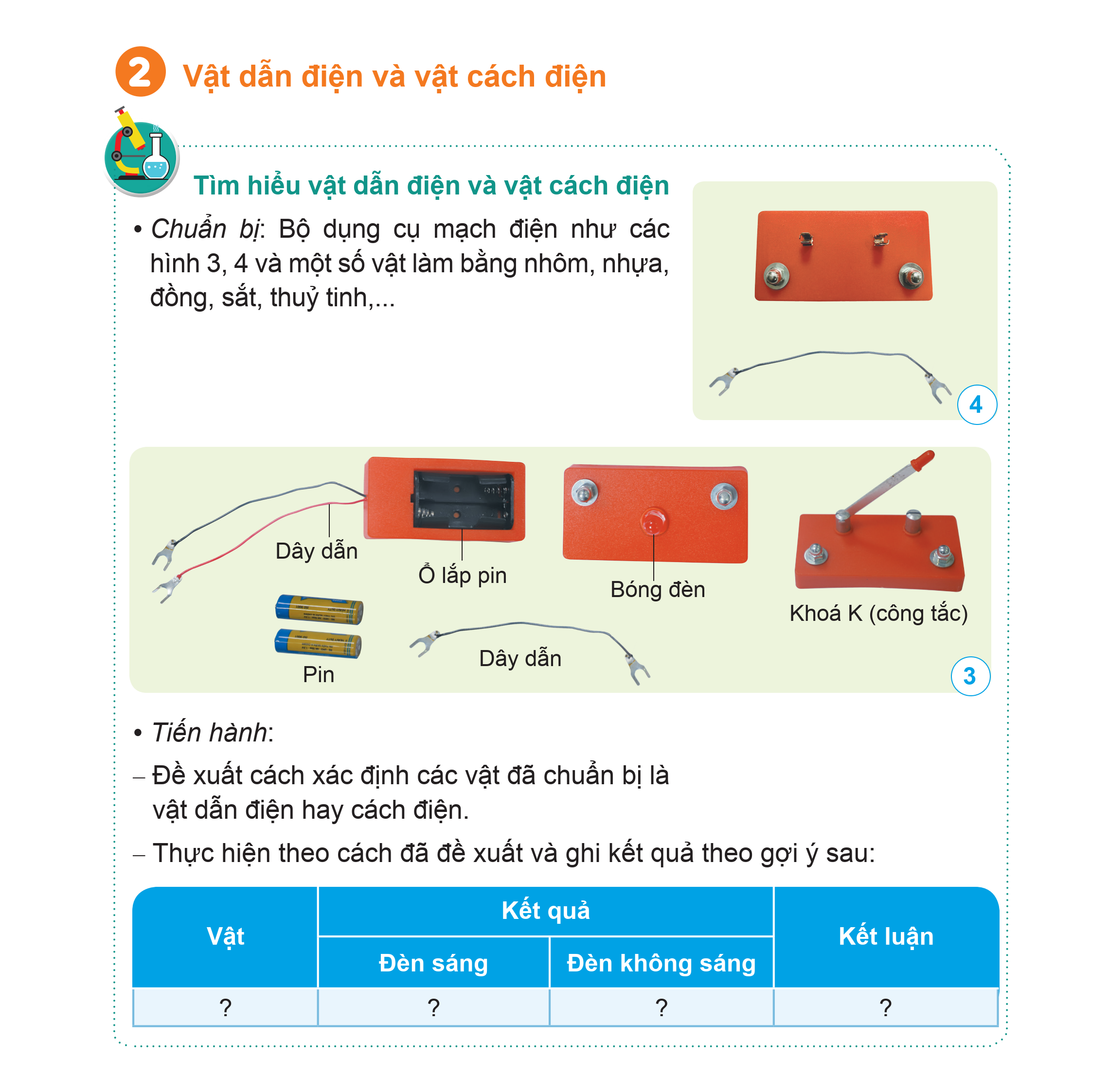 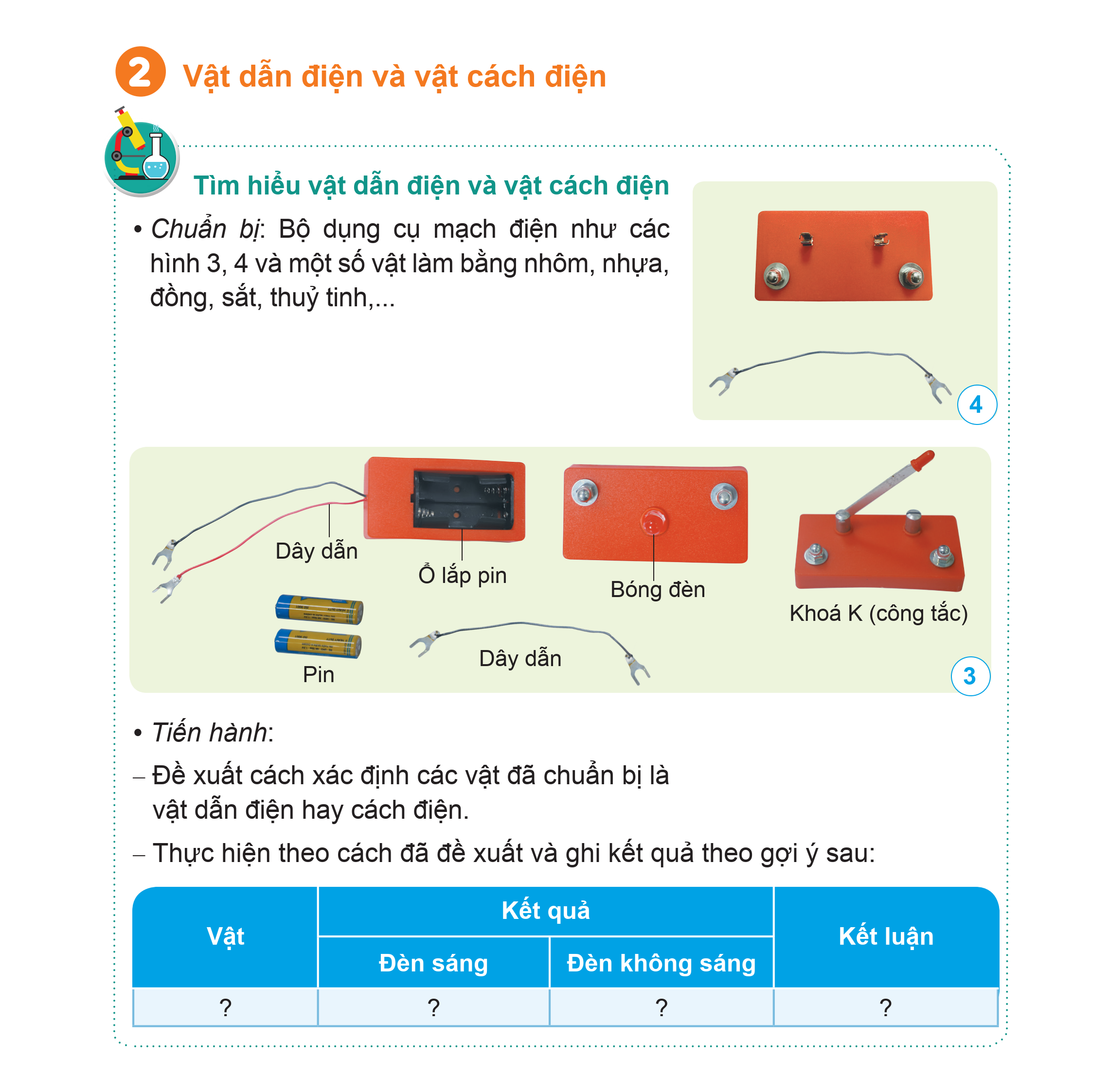 Thực hành, thí nghiệm trang 34: Tìm hiểu về vật dẫn điện và vật cách điện.
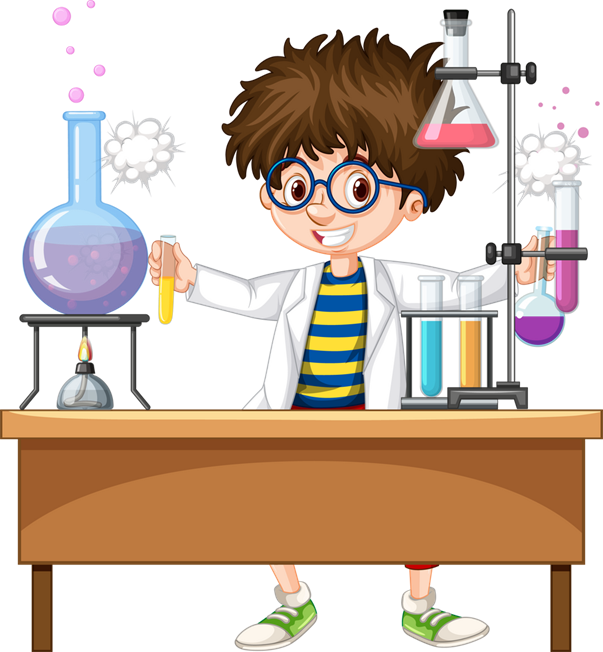 Tiến hành:
- Đề xuất cách xác định các vật đã chuẩn bị là vật dẫn điện hay vật cách điện.
- Thực hiện theo cách đã đề xuất và ghi kết quả theo gợi ý sau:
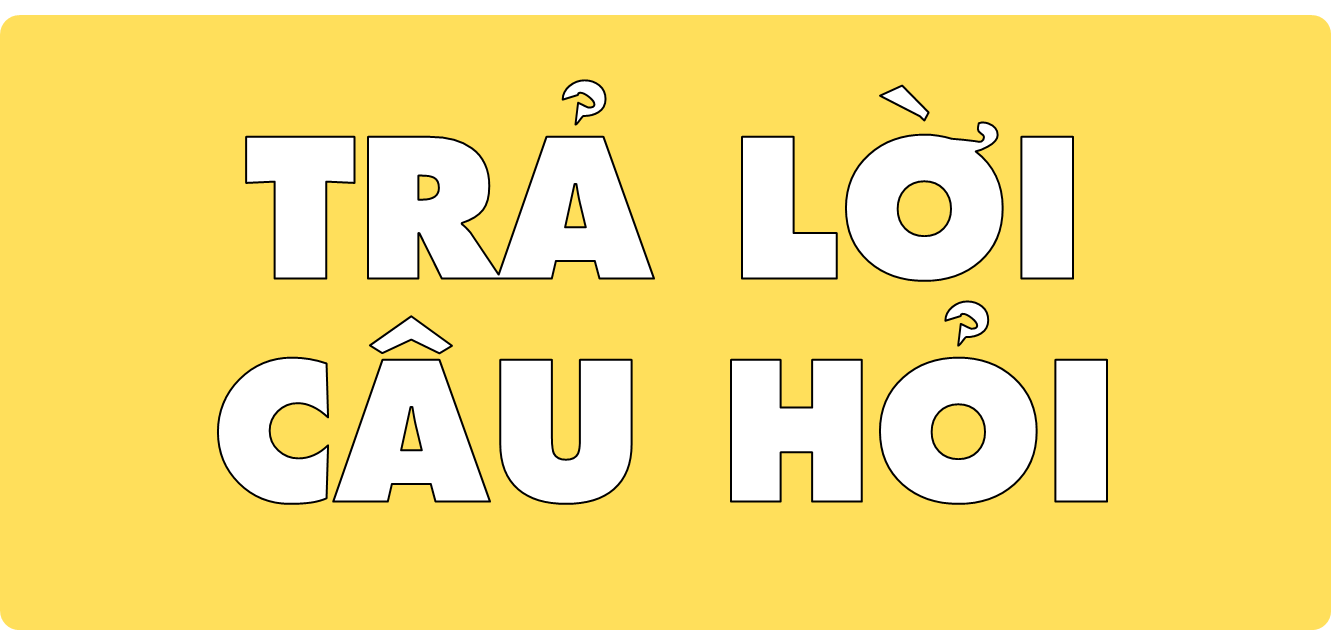 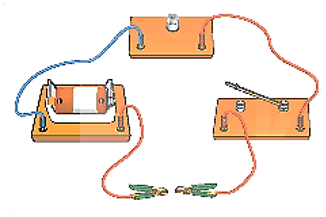 Lắp mạch điện đơn giản tương tự như hình (tuỳ theo bộ dụng cụ trên lớp học sinh có thể thay viên pin đại trong hình bằng 2 viên pin nhỏ, chú ý lắp 2 viên pin cùng chiều).
Dùng hai kẹp điện, kẹp vào hai đầu vật làm từ nhôm, nhựa, đồng, sắt, thủy tinh,… và đóng khoá K, nếu đèn sáng thì vật đó dẫn điện, nếu đèn không sáng thì vật đó cách điện.
Ở mỗi vật trong các hình 5, 6 bộ phận nào dẫn điện, bộ phận nào cách điện? Giải thích vì sao những bộ phận đó phải dẫn điện, cách điện
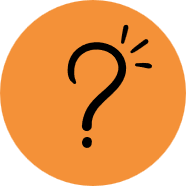 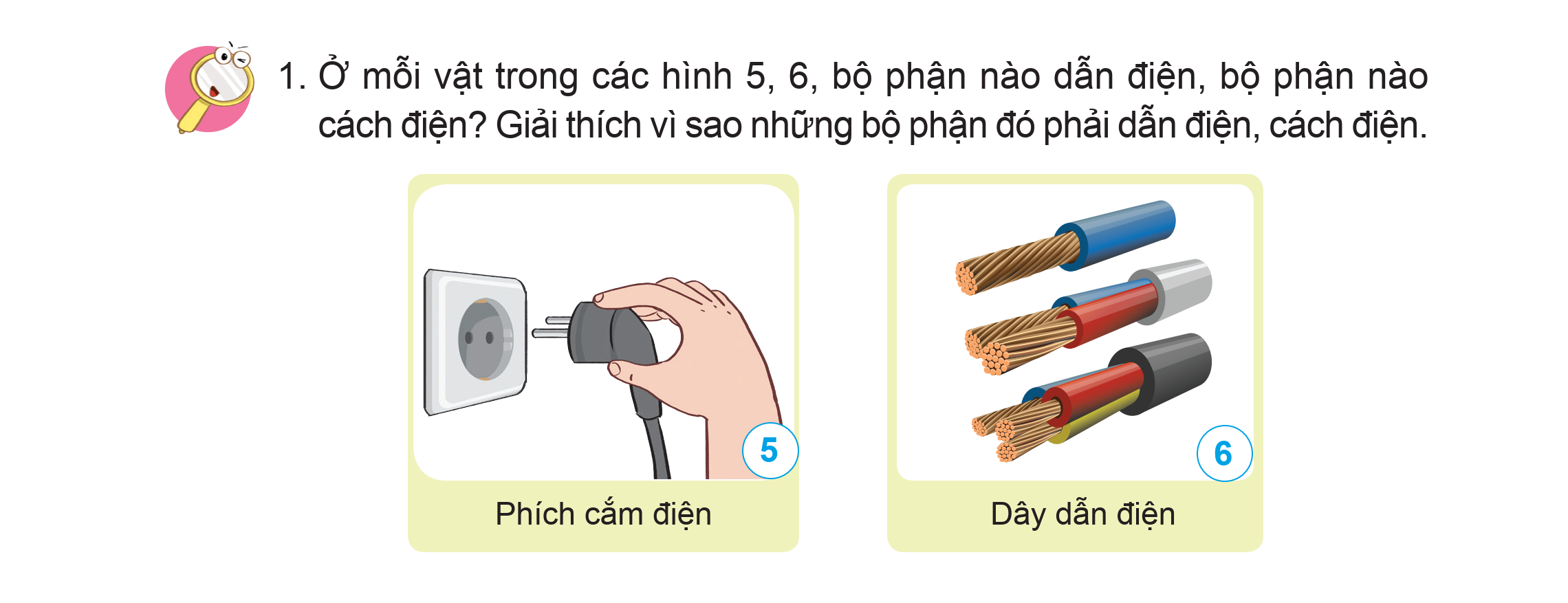 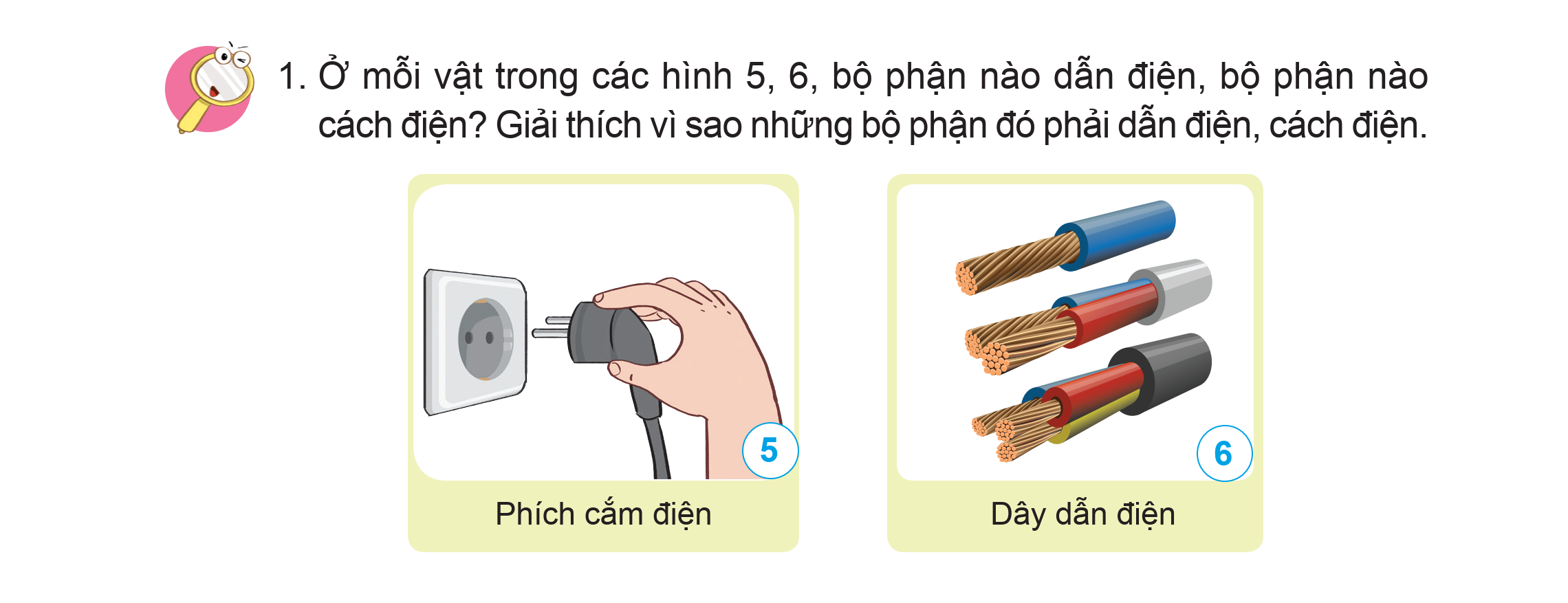 Hình 5: Phích cắm điện: Bộ phận cách điện. Vì phích cắm được làm bằng nhựa, mà nhựa là vật cách điện
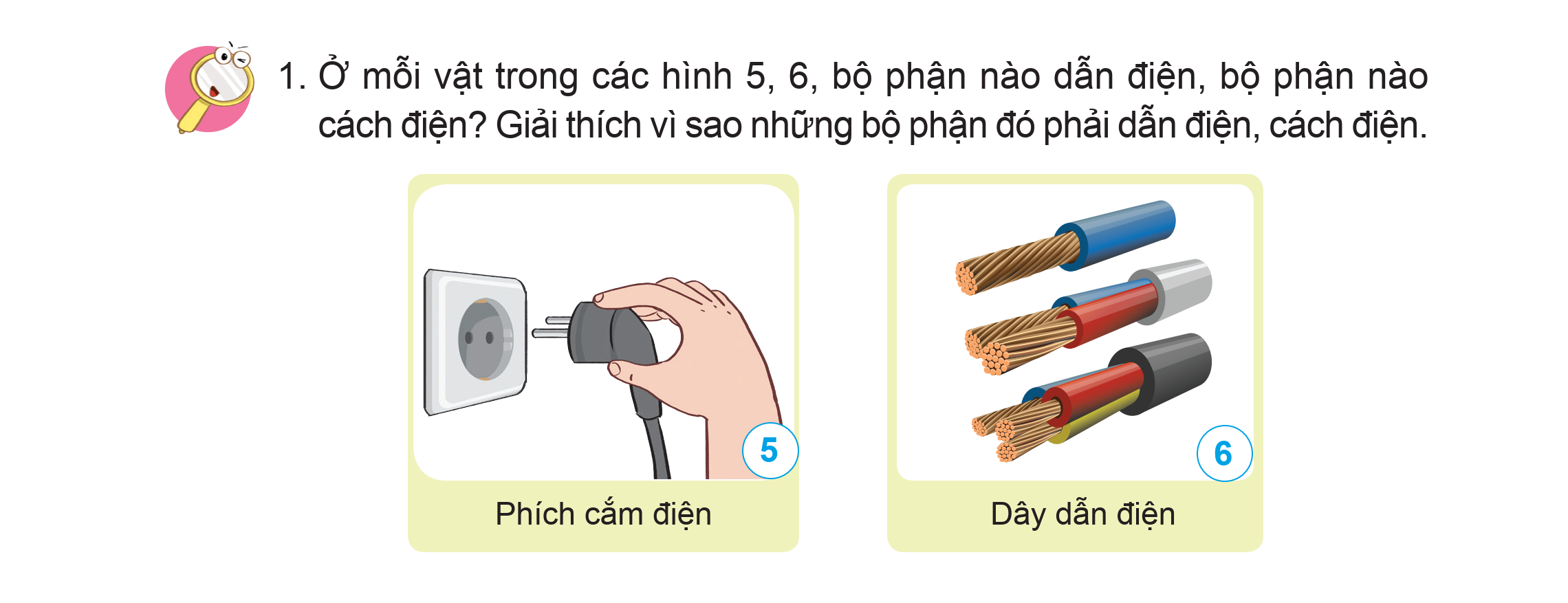 Hình 6: Dây dẫn điện: Bộ phận dẫn điện. Vì dây dẫn làm bằng đồng mà đồng là vật dẫn điện.
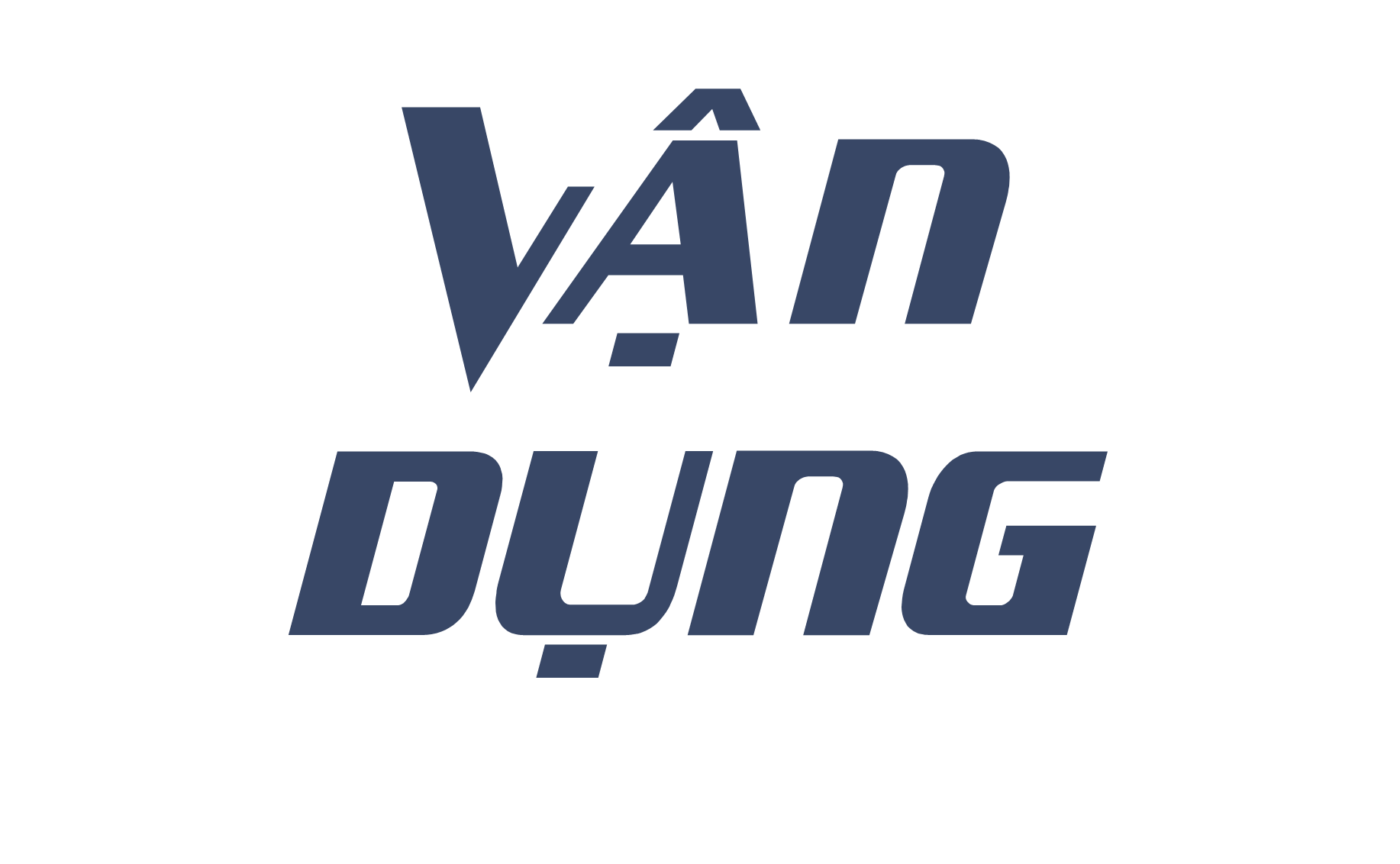 Vì sao người thợ điện cần đeo găng tay khi kiểm tra, sửa chữa điện?
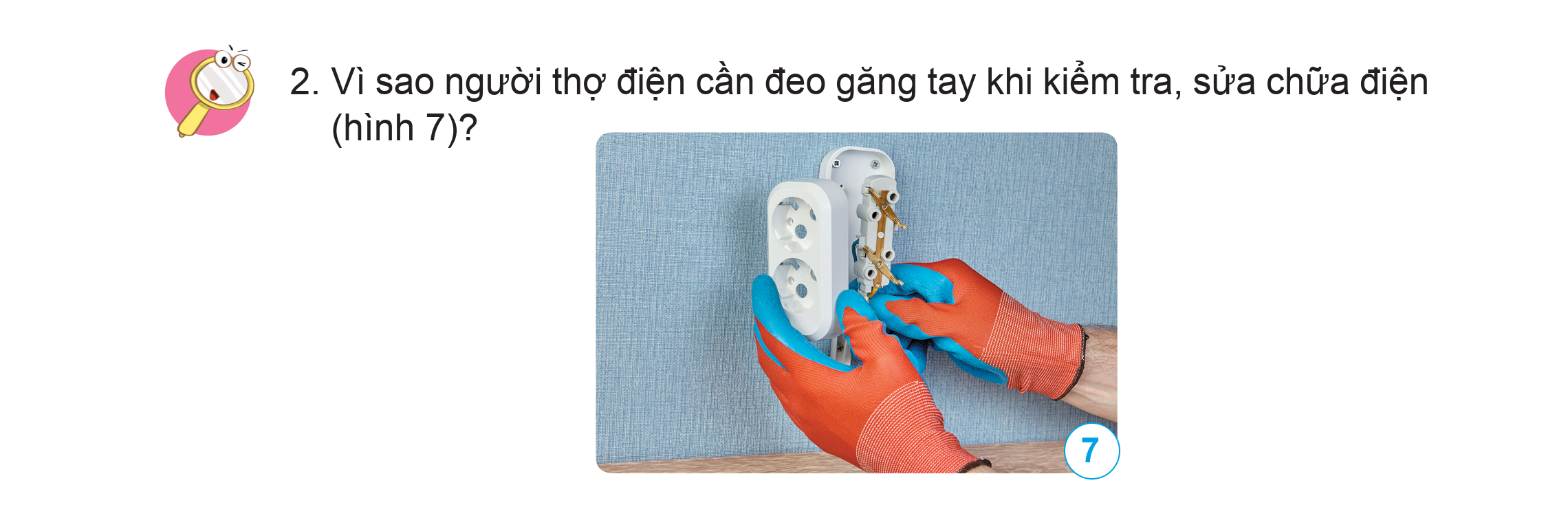 Người thợ điện cần đeo găng tay khi kiểm tra, sửa chữa điện vì găng tay làm bằng vải hoặc cao su là những vật cách điện để bảo đảm an toàn chống bị giật.